The right kind of uncertainty principle. Fisher information 
and 
Quantum Cramér-Rao bounds 


Carlton M. Caves
Center for Quantum Information and Control, University of New Mexico

http://info.phys.unm.edu/~caves
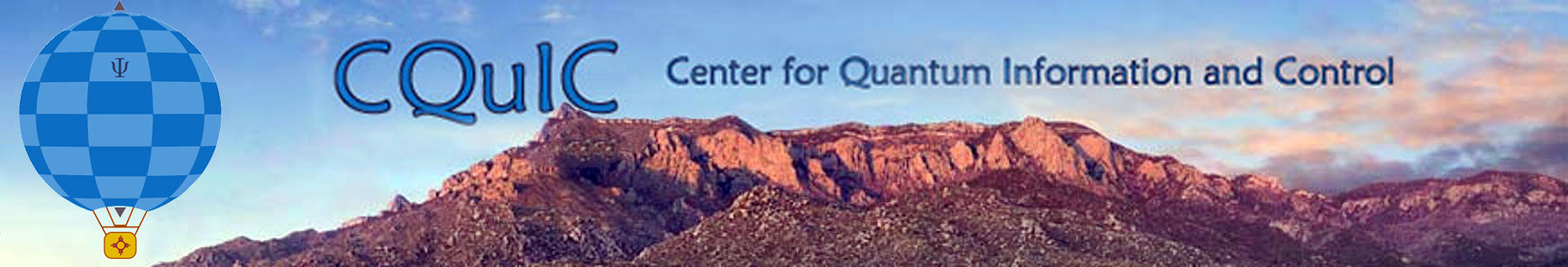 Quantum Cramér-Rao Bound (QCRB)
Single-parameter estimation: Bound on the mean-square error in estimating a classical parameter that is coupled to a quantum system in terms of the  inverse of the quantum Fisher information.
Multi-parameter estimation: Bound on the covariance matrix in estimating a set of classical parameters that are coupled to a quantum system in terms of the inverse of a quantum Fisher-information matrix.
We are only going to consider the single-parameter case.  An important distinction is that the single-parameter QCRB is saturable—there is a measurement that achieves the bound—whereas the multi-parameter QCRB is generally not.
Fisher information
Estimating a probability p from N trials (random walk, polling)
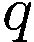 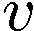 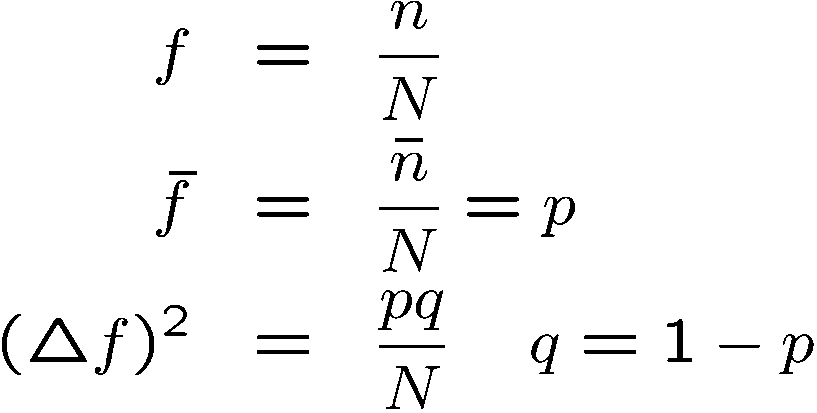 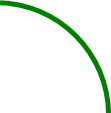 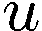 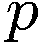 Measuring the “distance” between neighboring probability distributions in units of their distinguishability
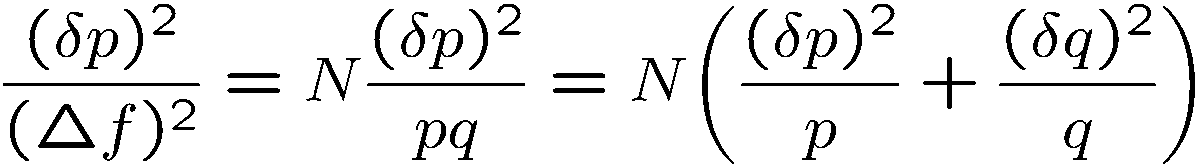 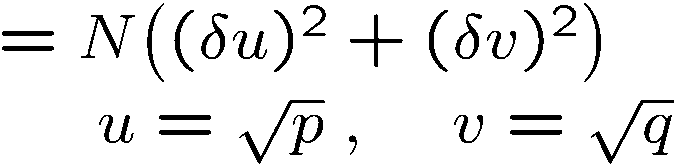 Fisher information
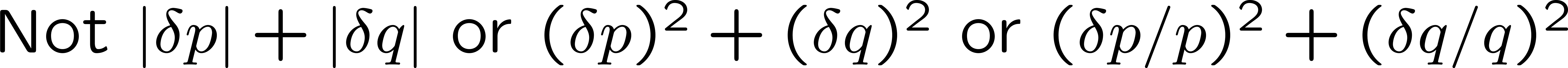 (Classical) Cramér-Rao bound
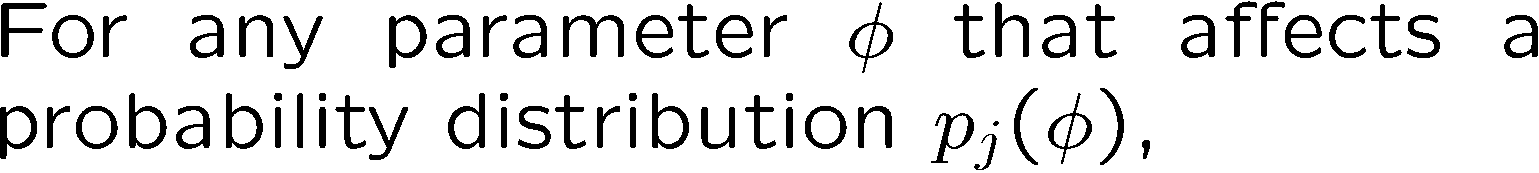 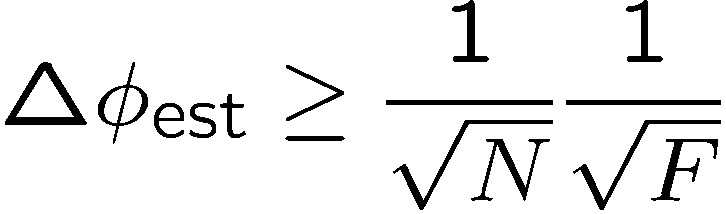 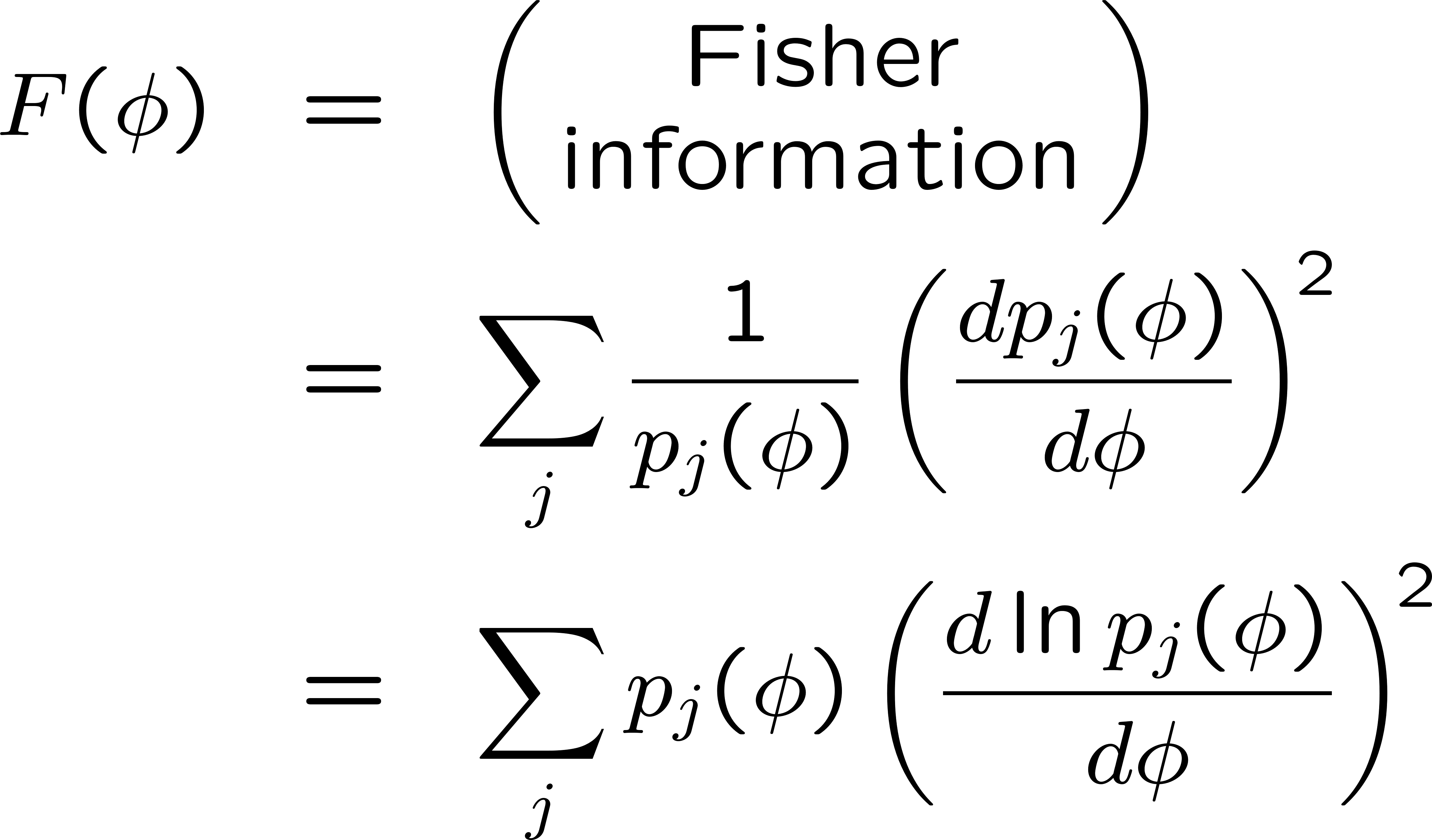 Proof of QCRB.  Setting
For a more traditional proof of the QCRB, including nonunitary parameter displacements, see S. L. Braunstein and C. M. Caves, PRL 72, 3439 (1994).
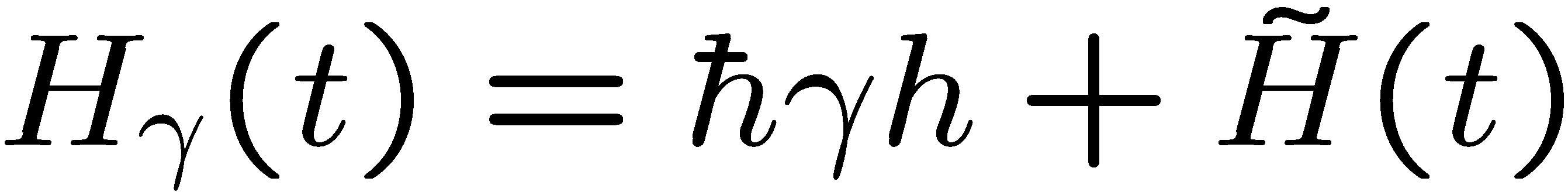 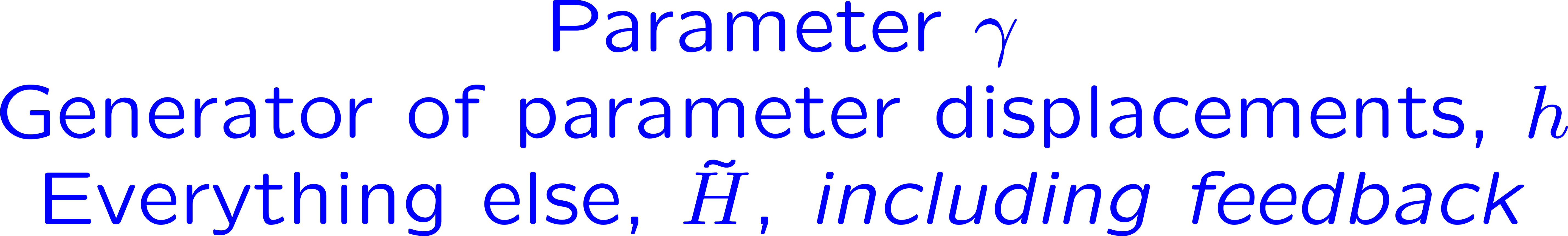 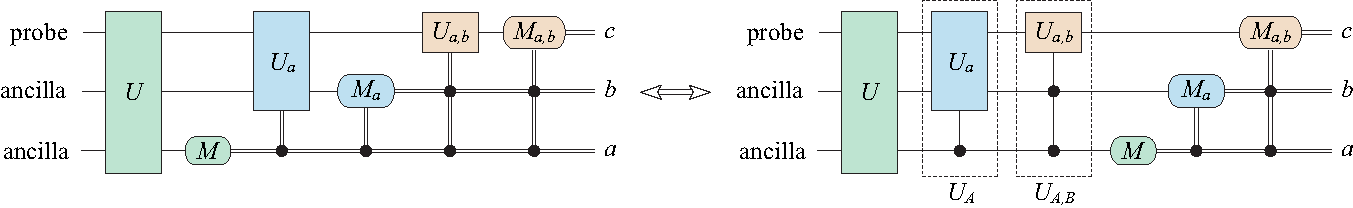 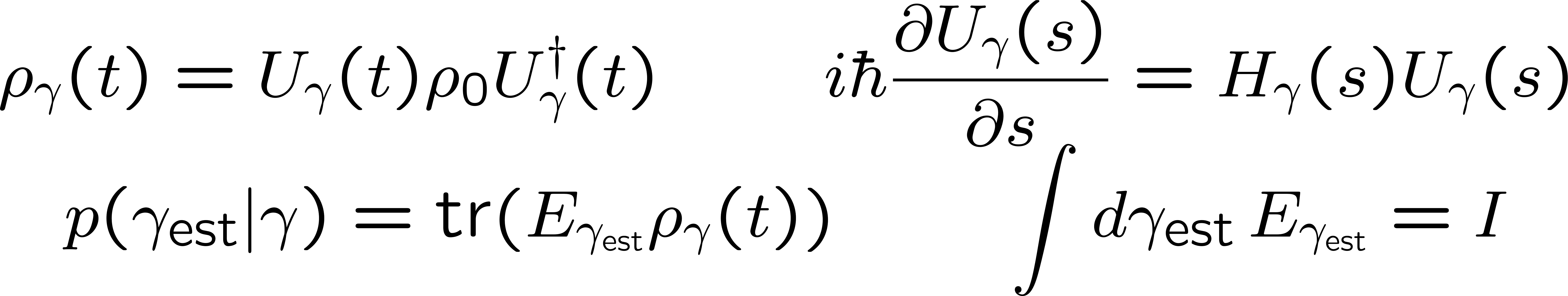 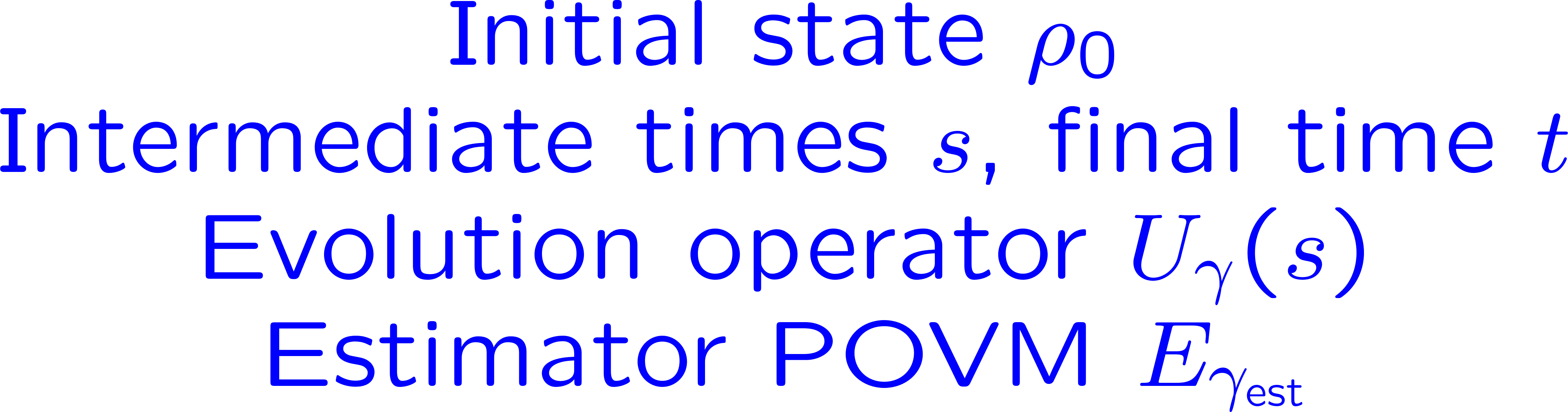 Proof of QCRB.  Classical CRB
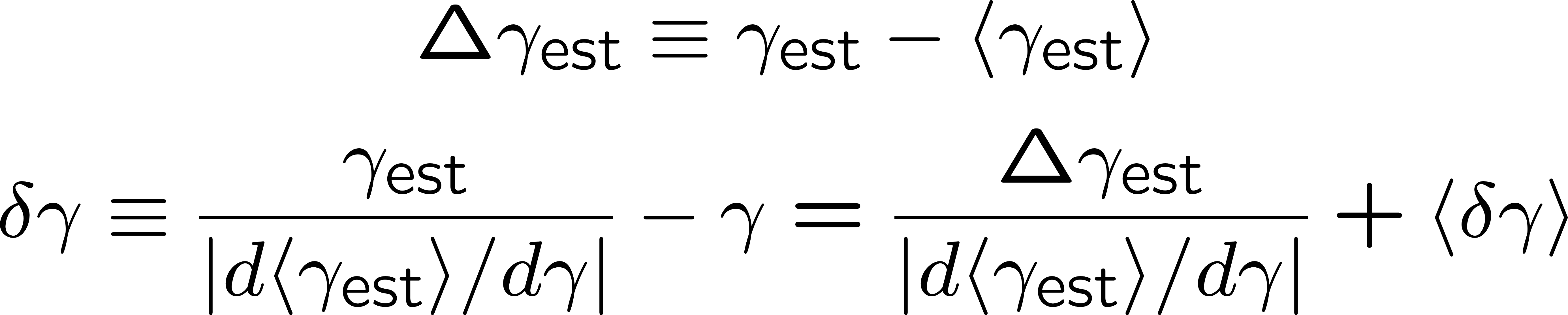 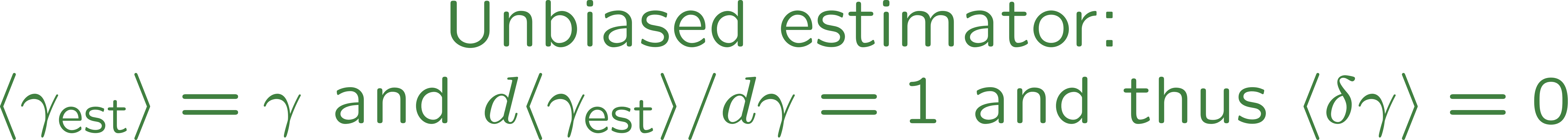 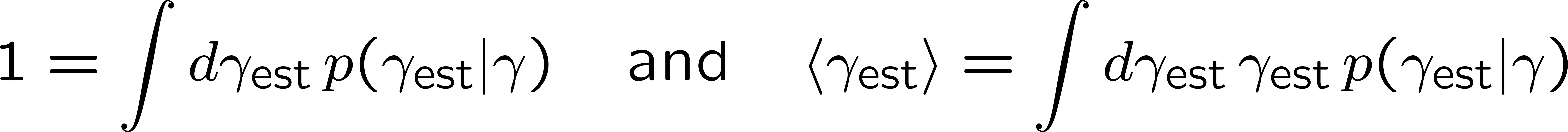 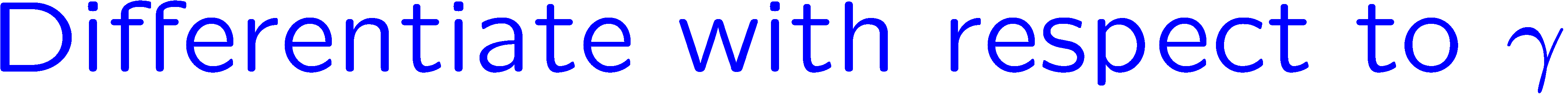 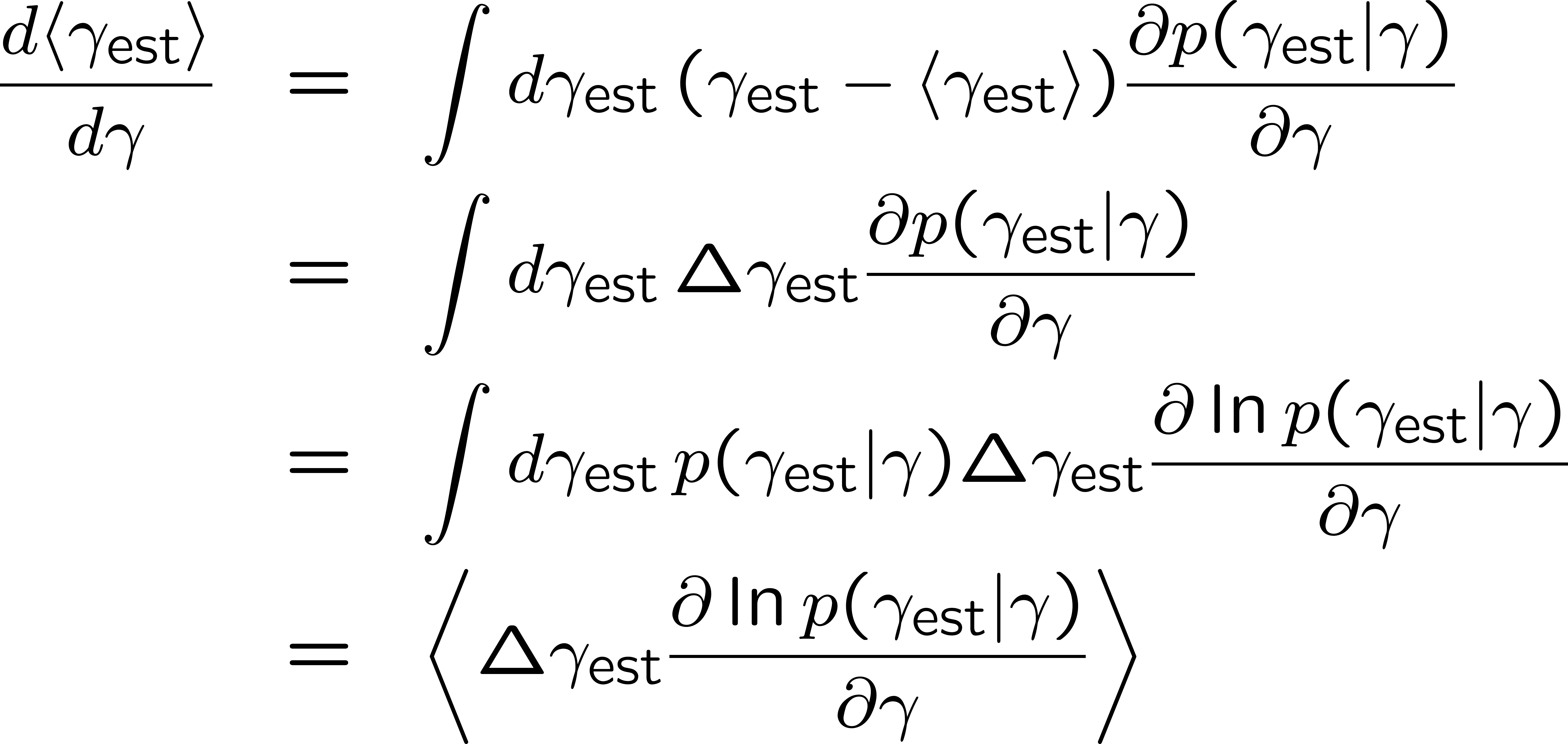 Proof of QCRB.  Classical CRB
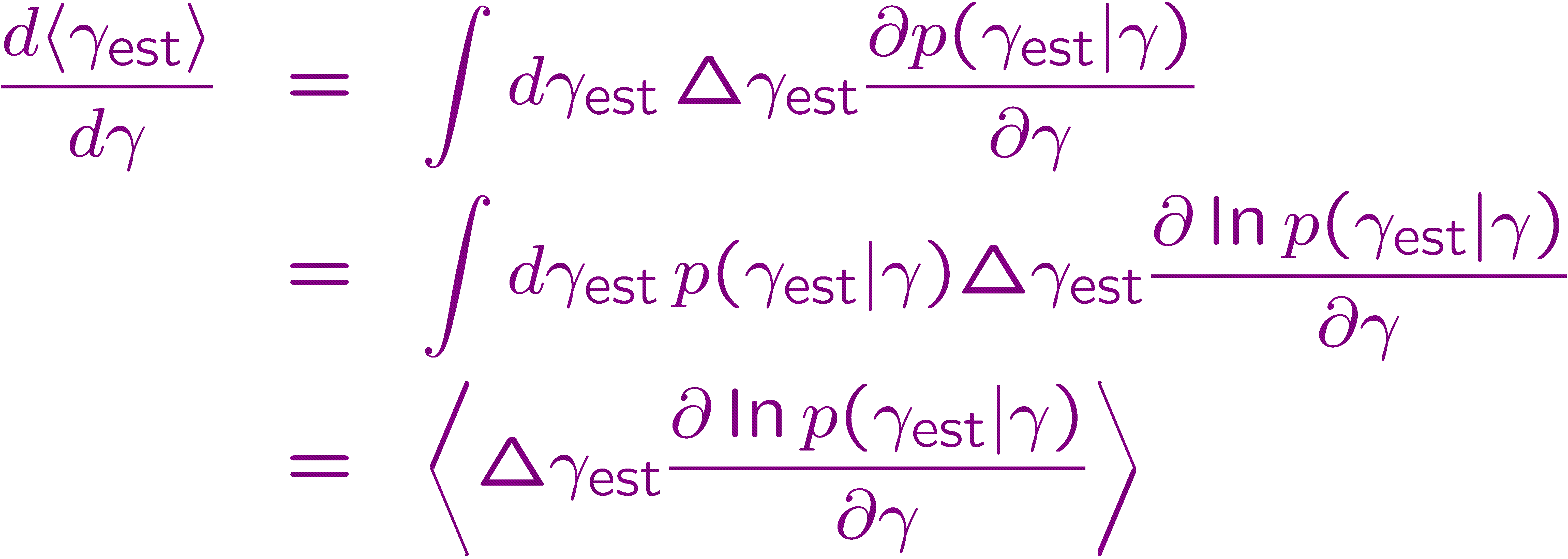 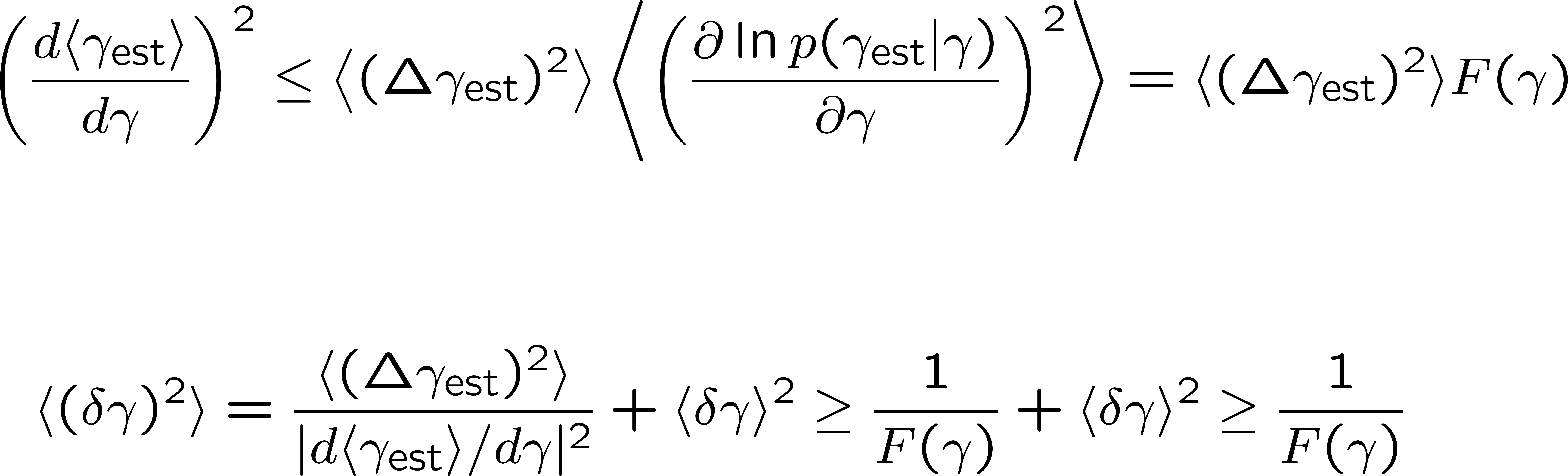 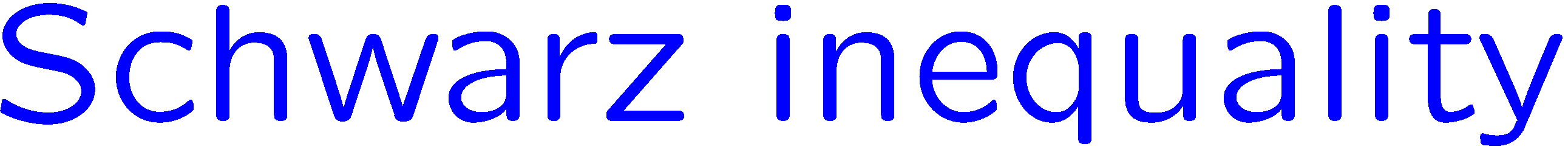 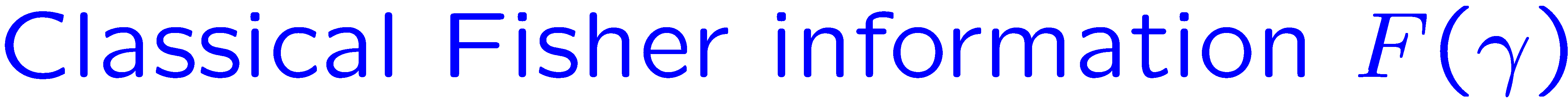 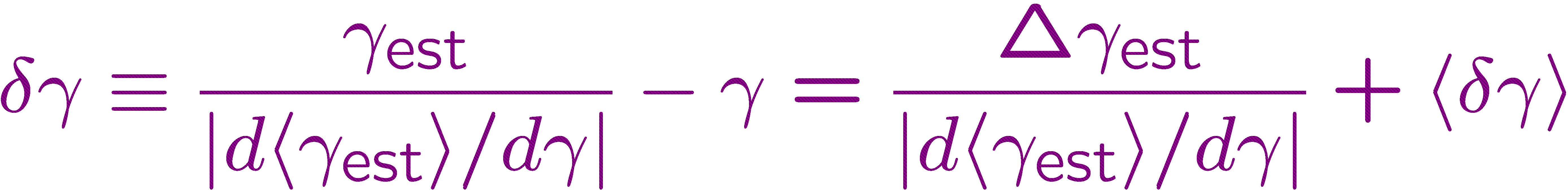 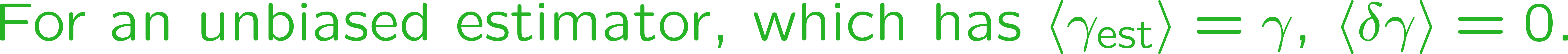 Proof of QCRB.  
Classical Fisher information
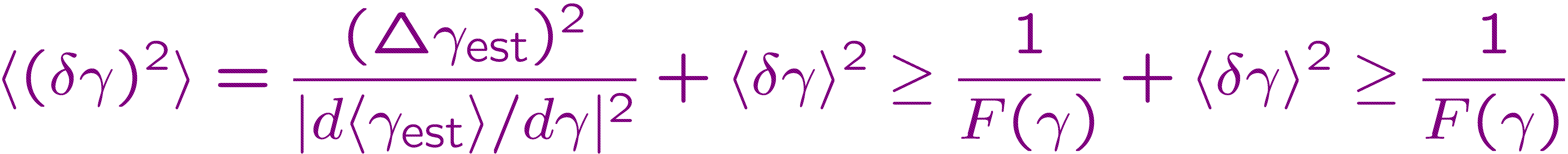 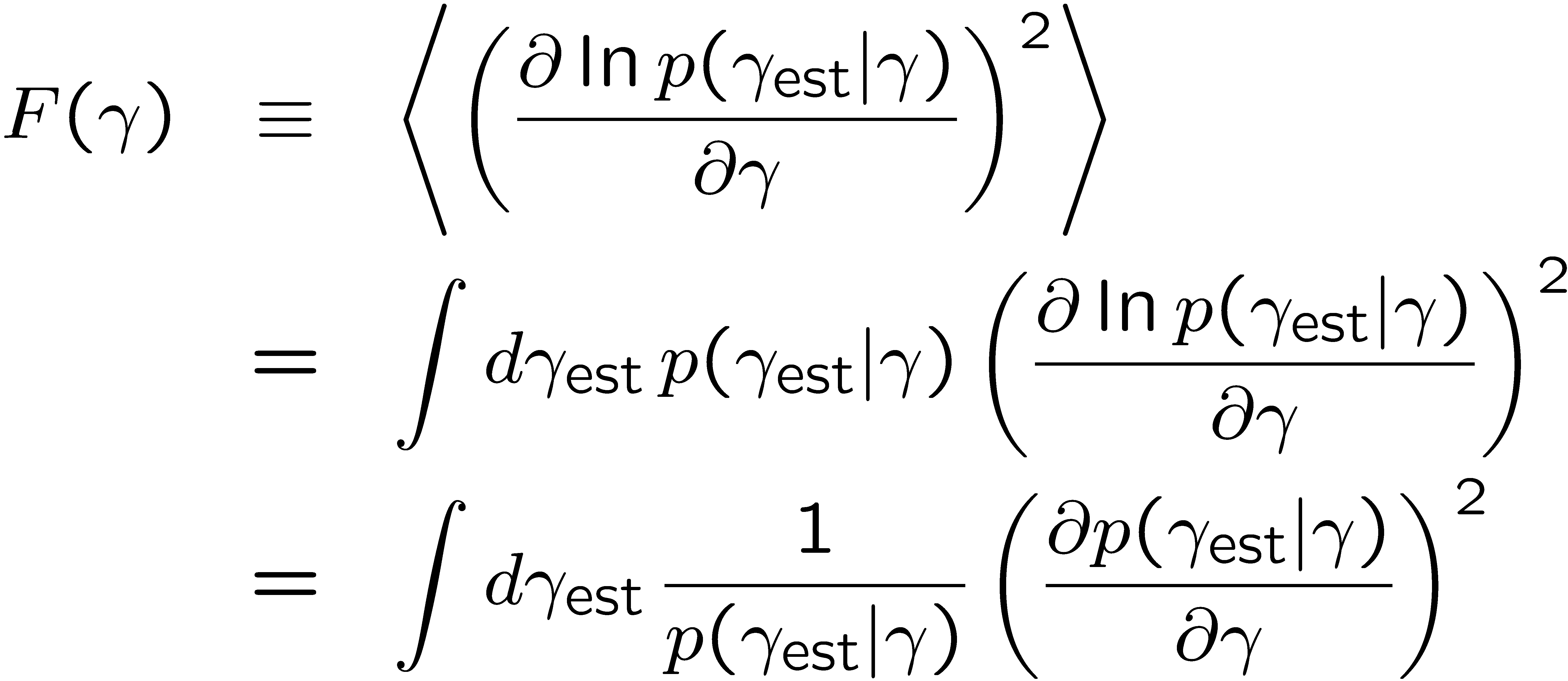 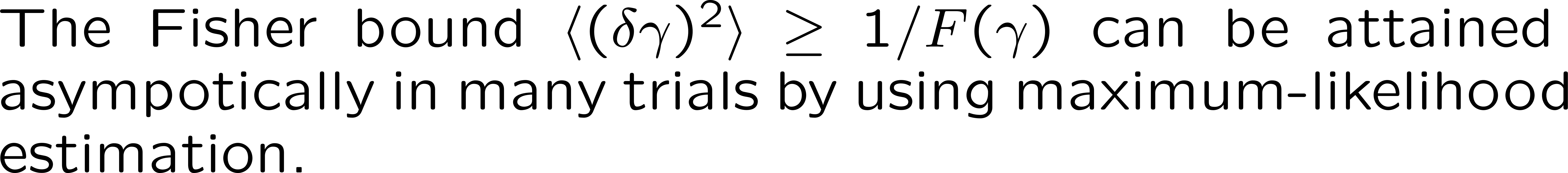 Proof of QCRB.  Quantum mechanics
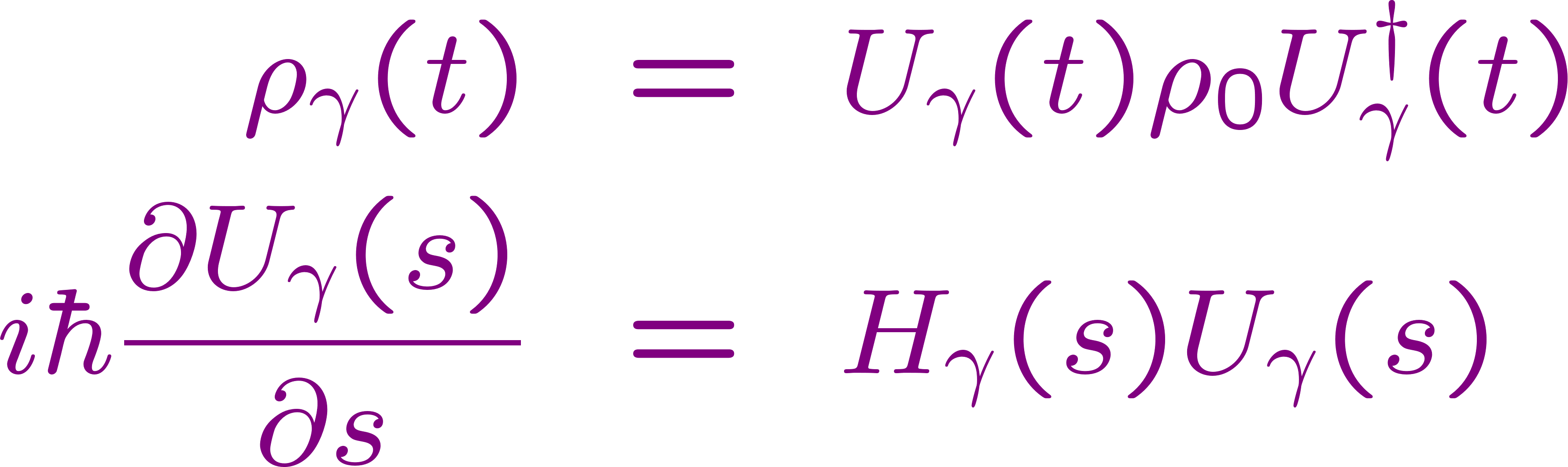 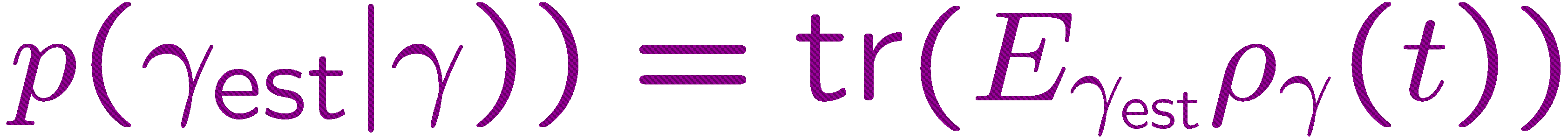 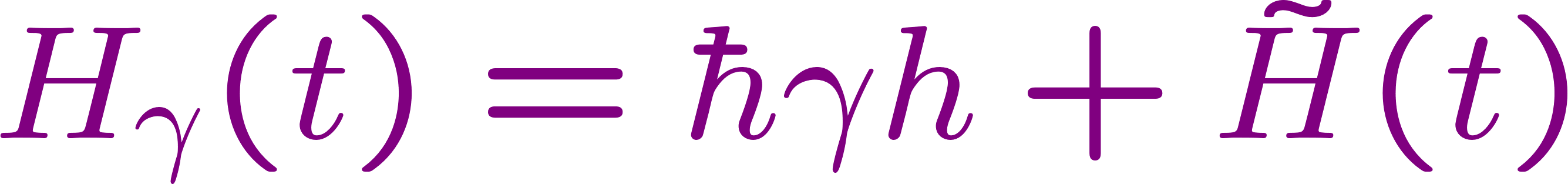 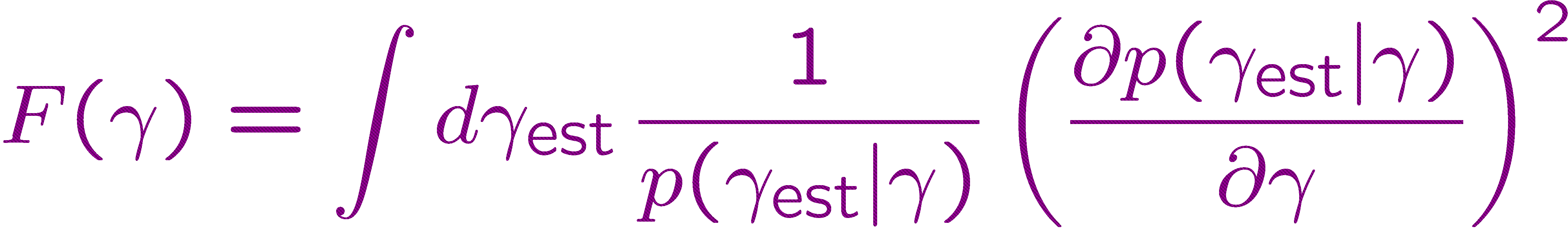 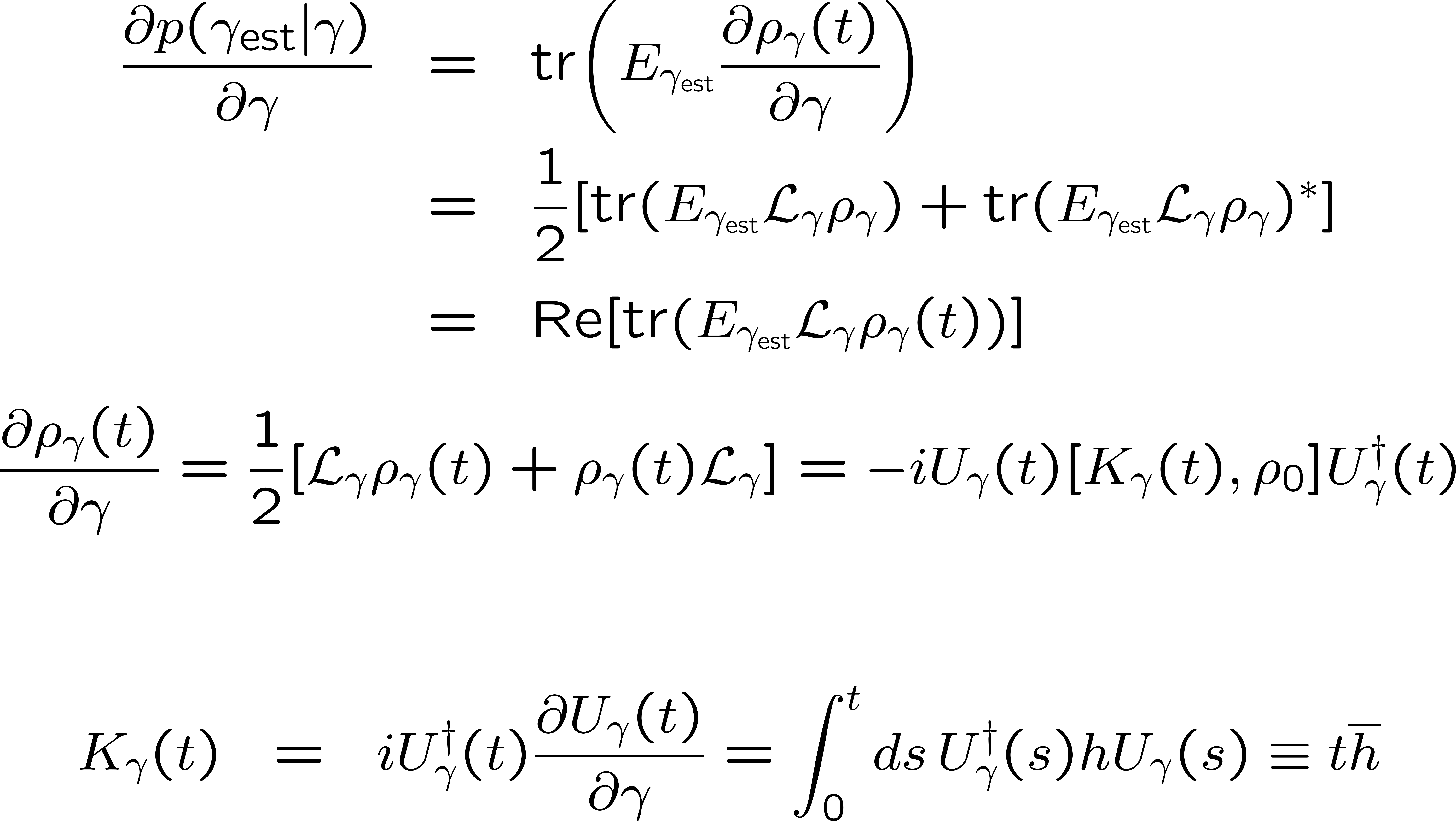 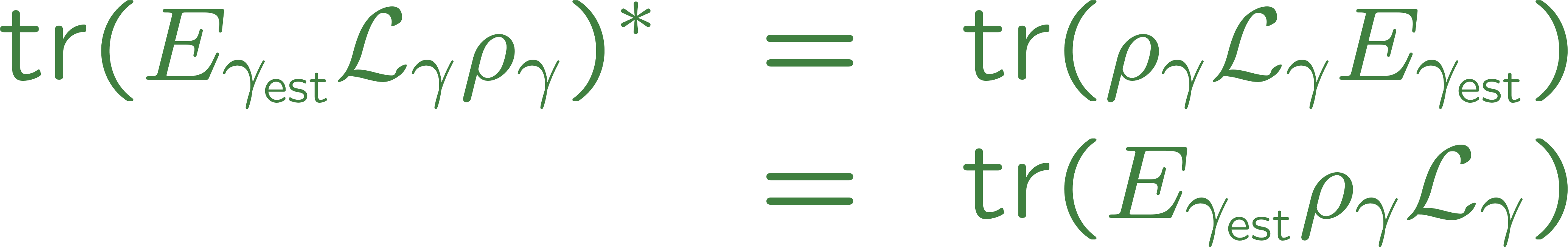 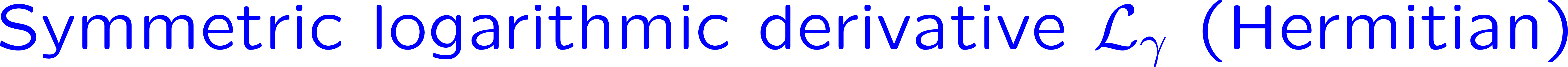 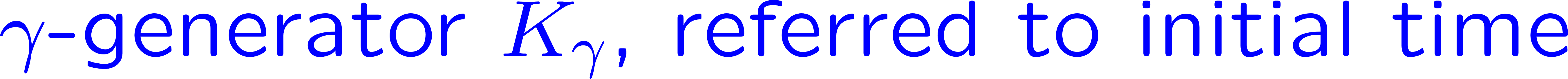 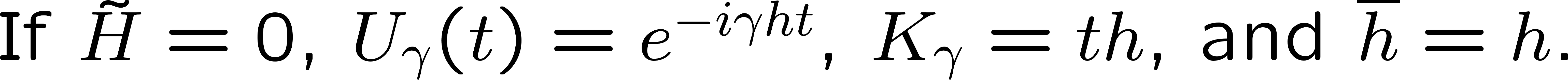 Proof of QCRB.  Quantum mechanics
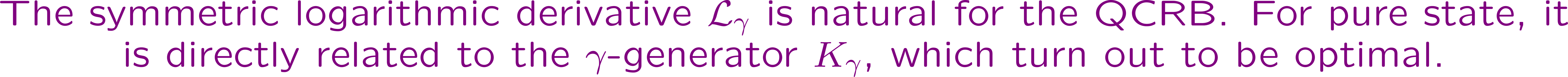 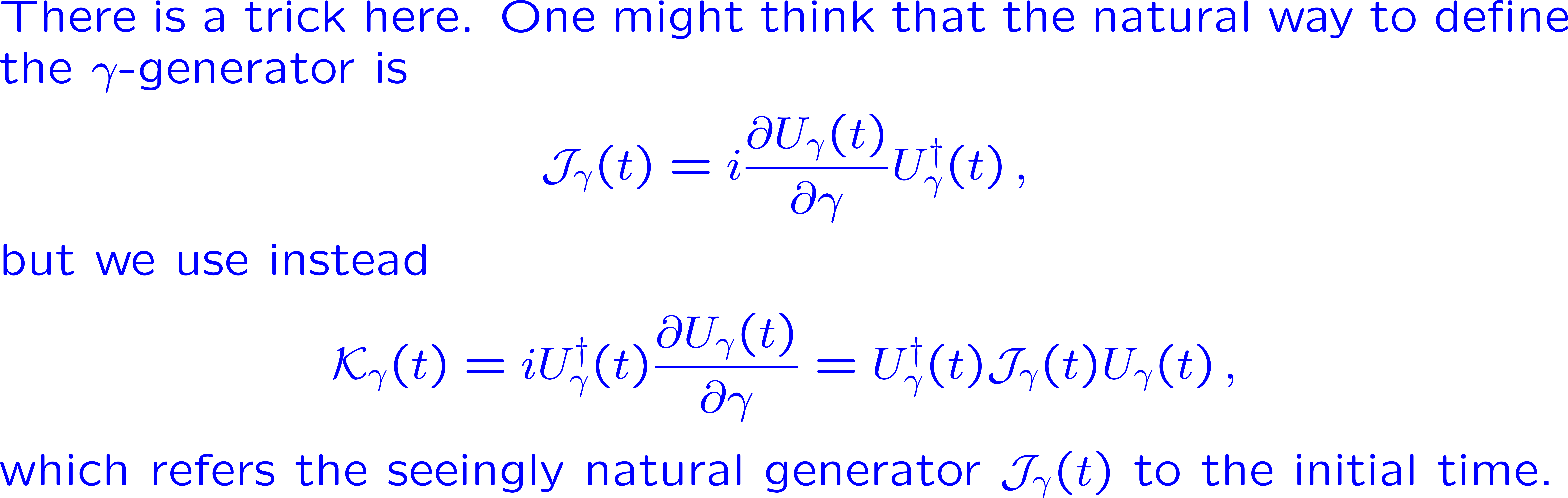 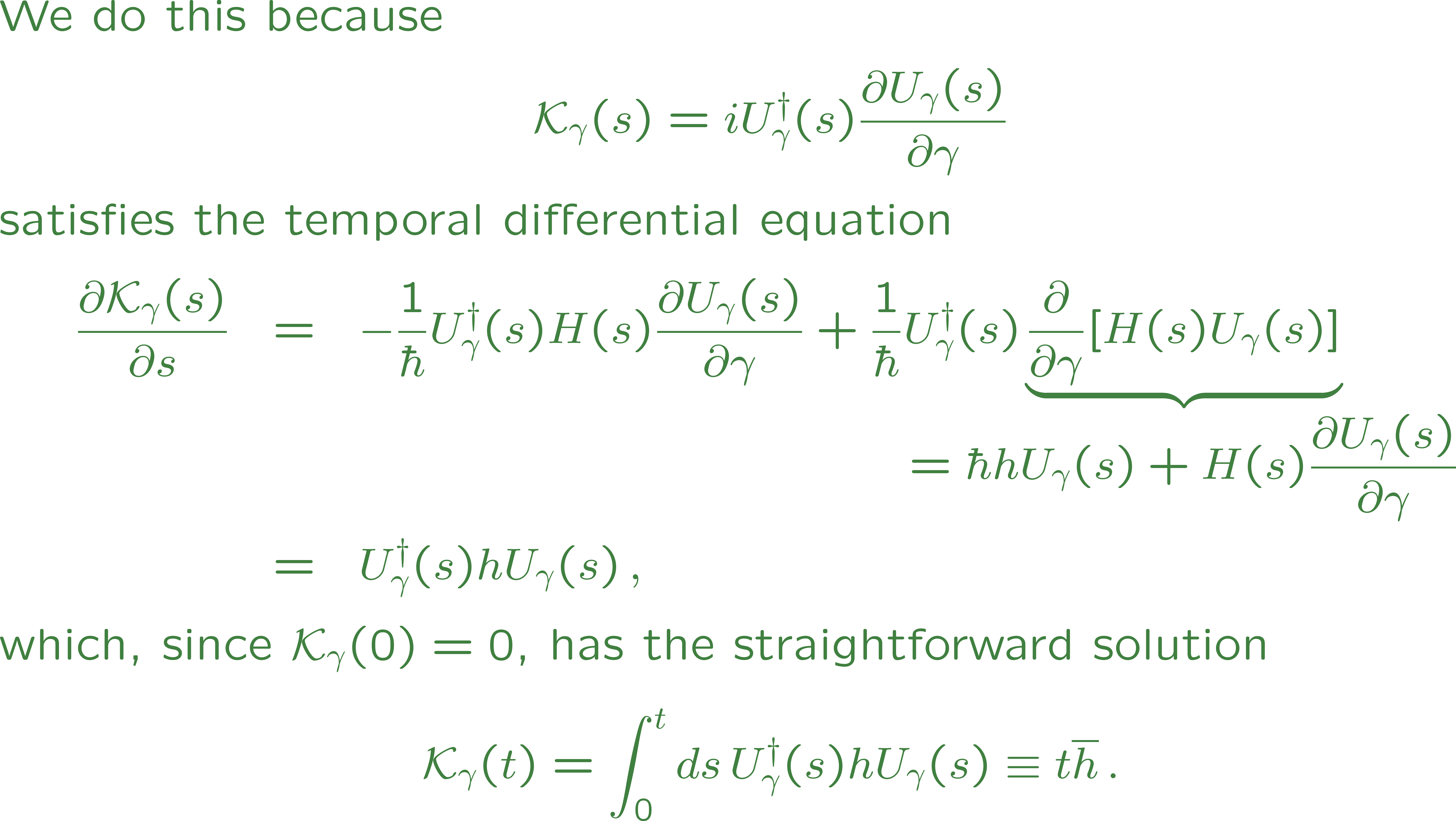 Proof of QCRB.  Quantum mechanics
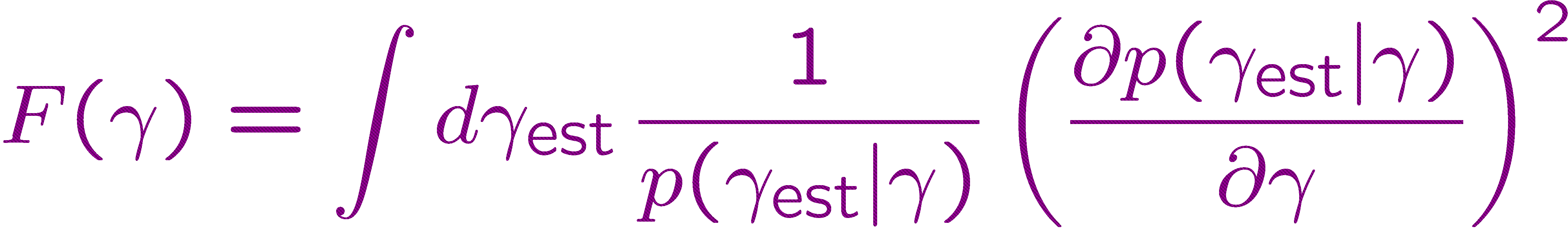 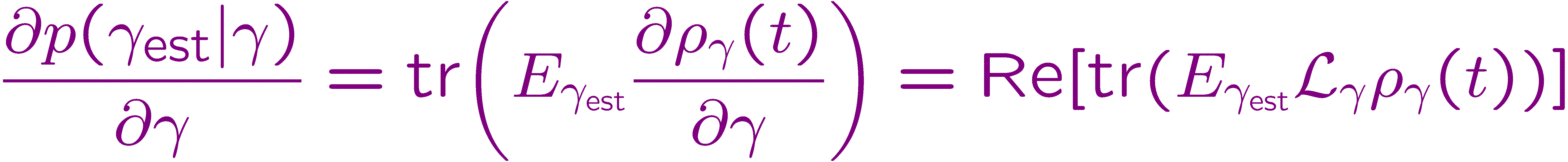 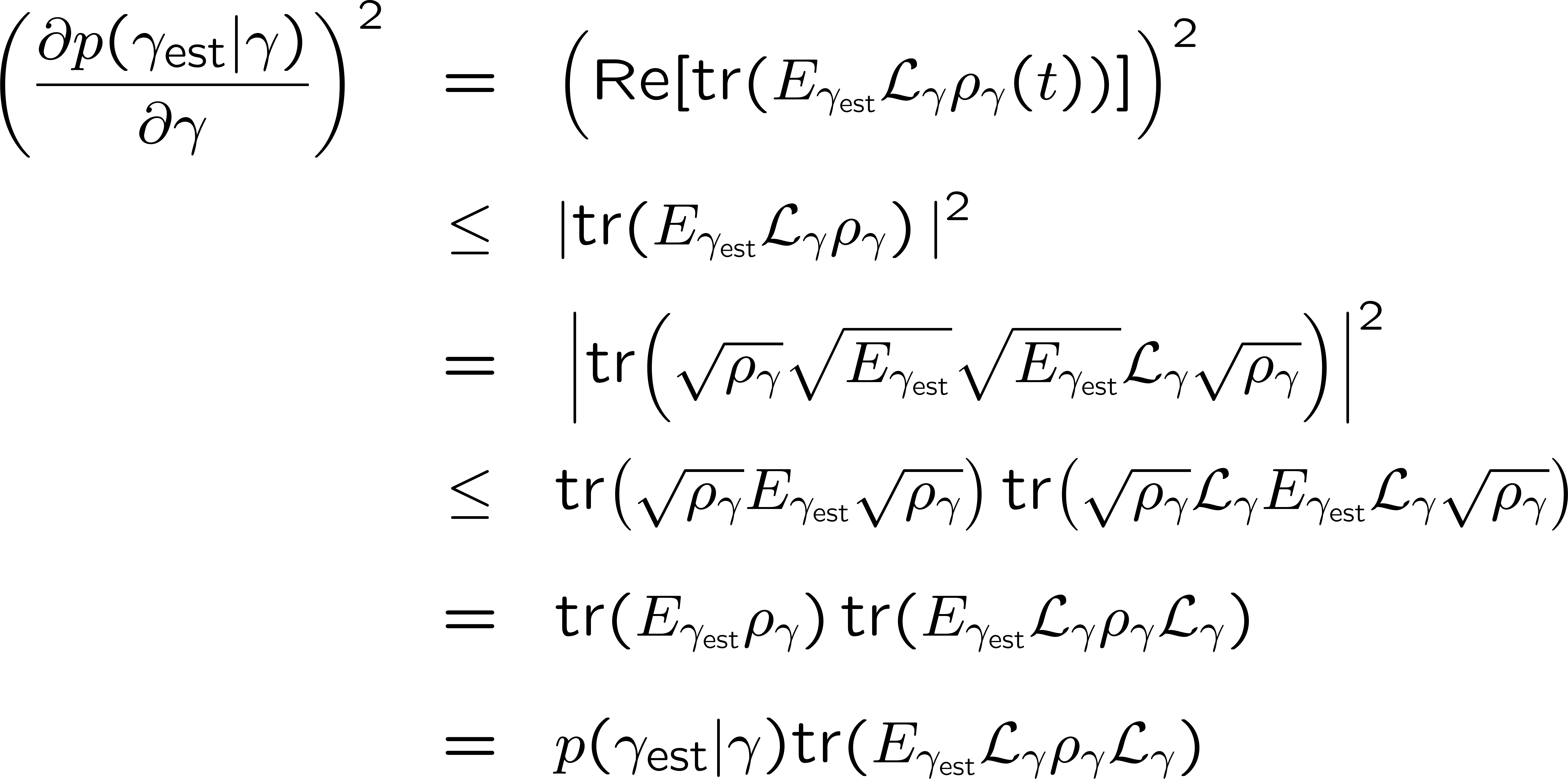 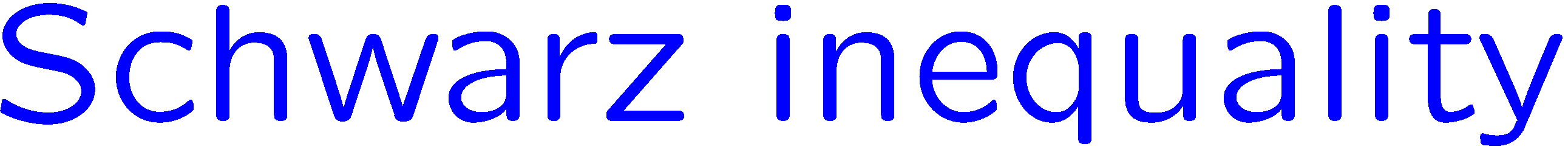 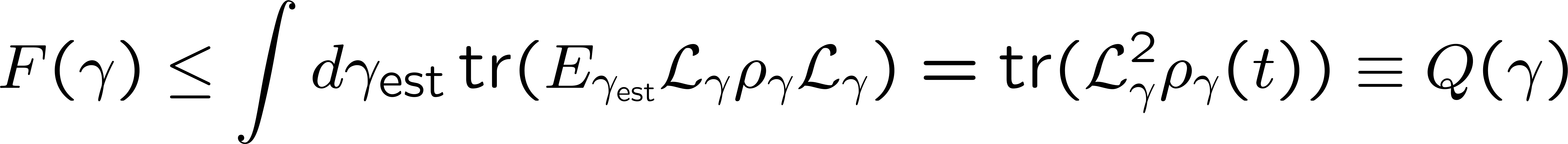 QCRB
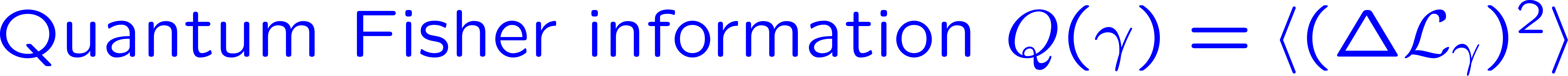 Proof of QCRB. Summary 
before optimization
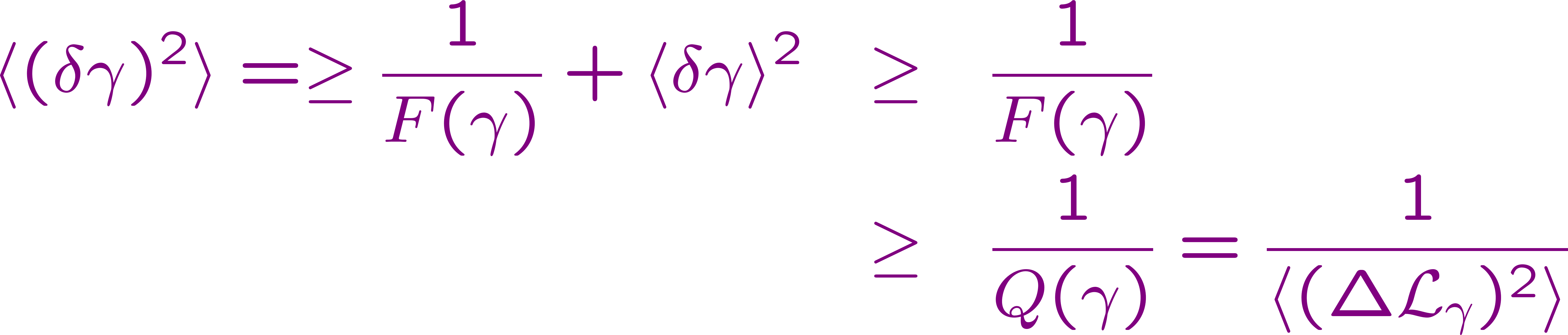 Proof of QCRB. Optimizing the measurement
QCRB
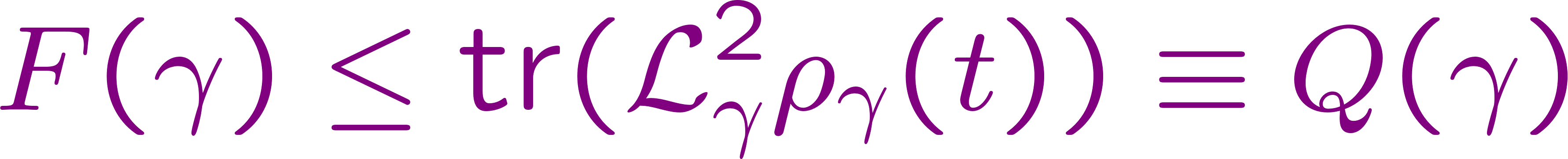 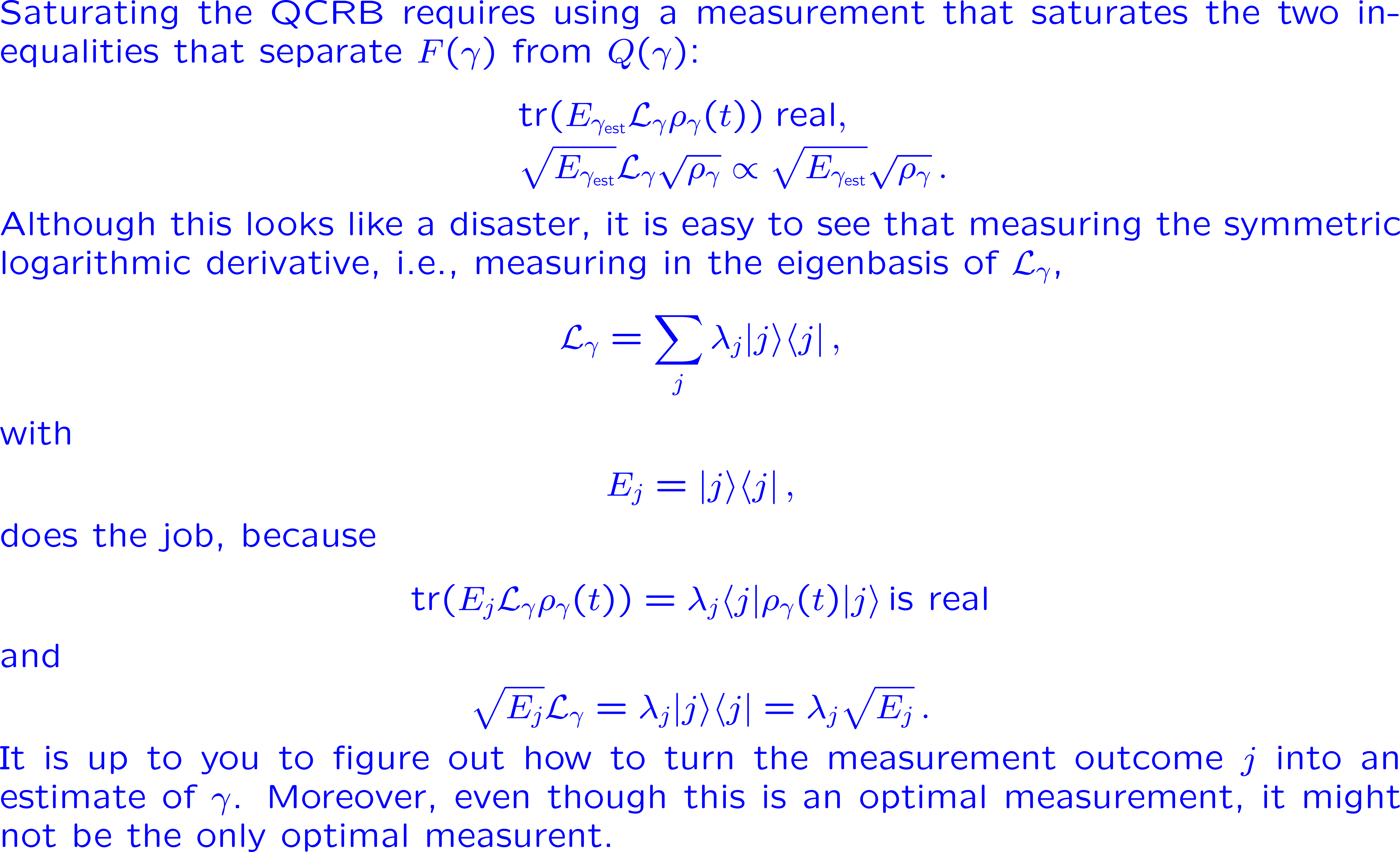 Proof of QCRB. Optimizing the state
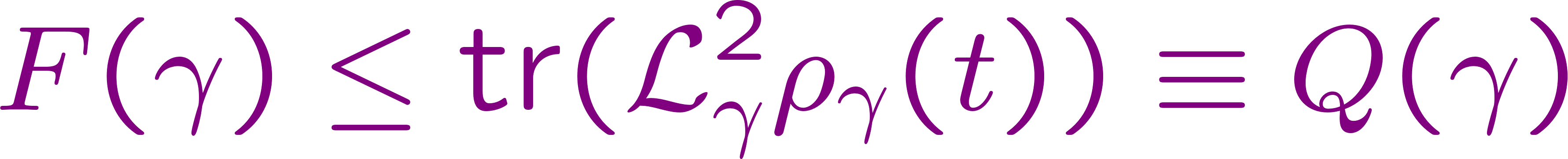 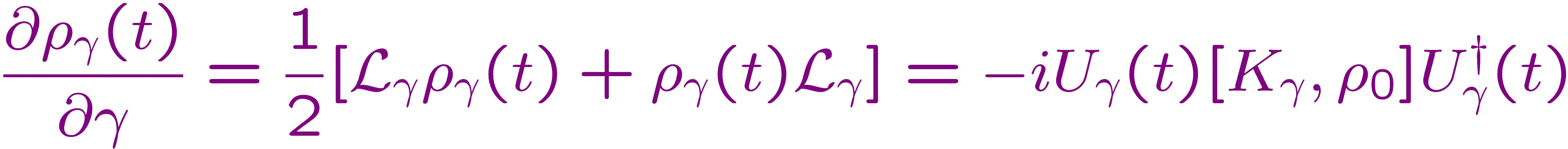 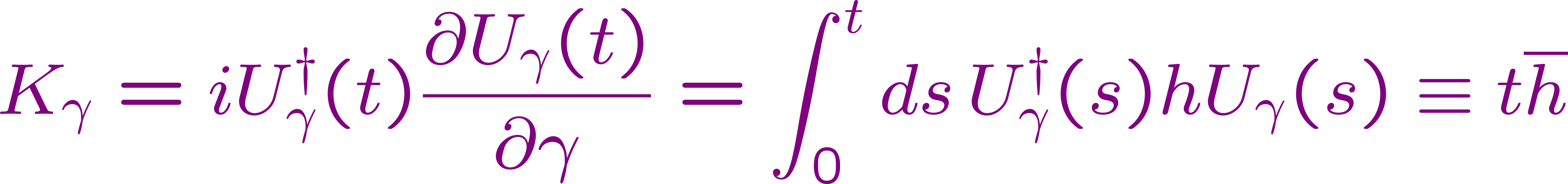 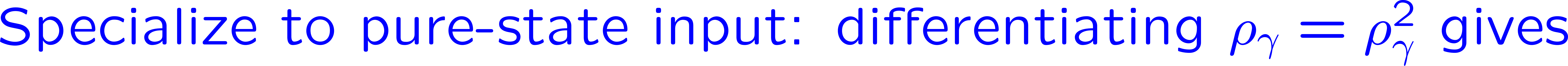 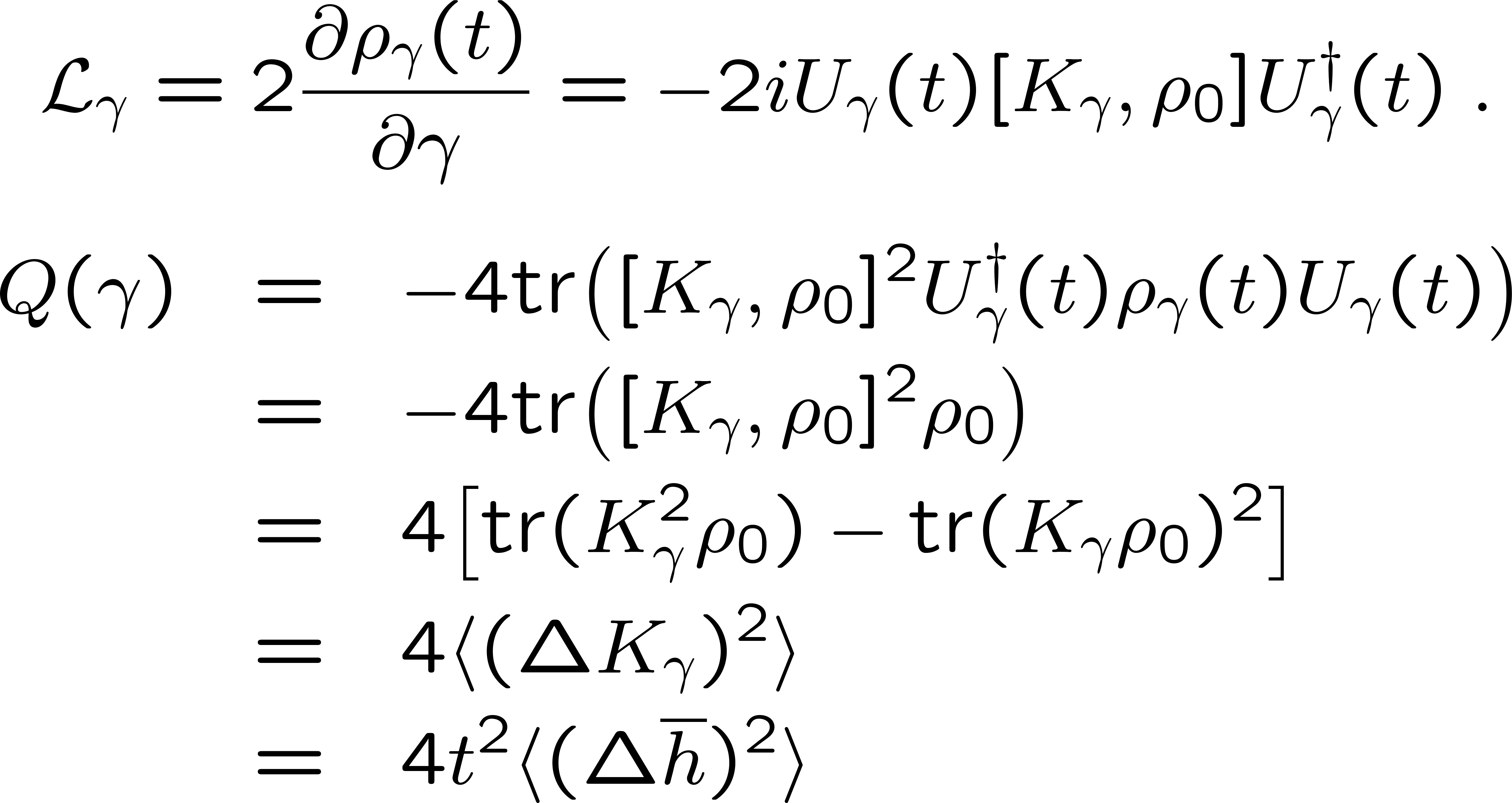 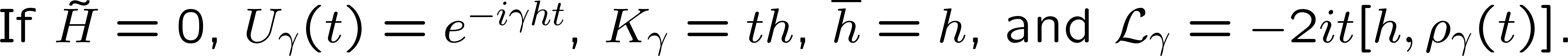 Proof of QCRB. Optimizing the state
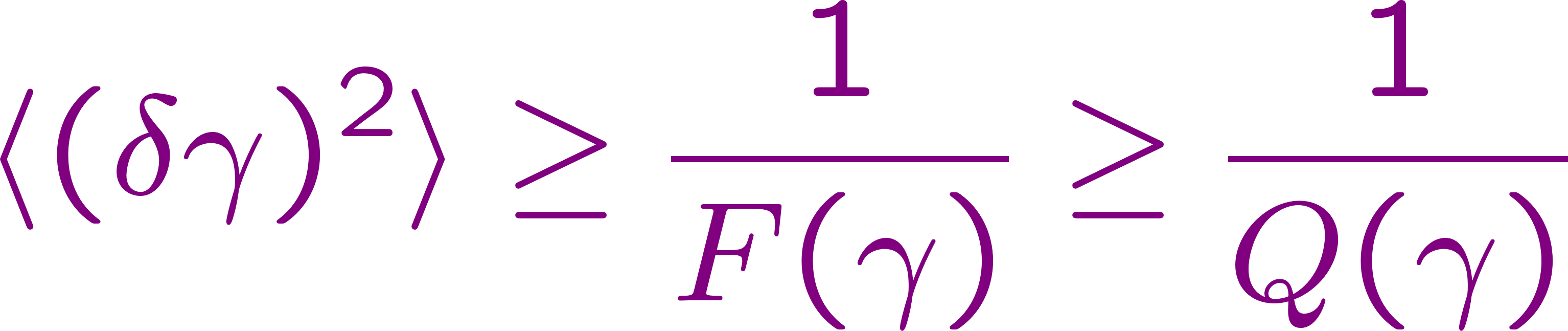 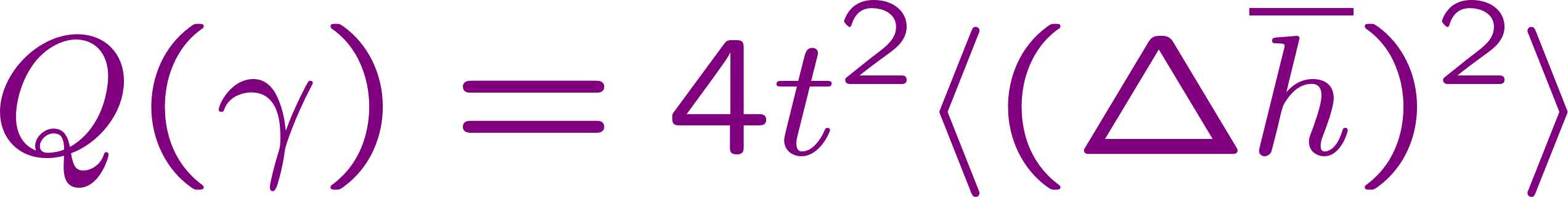 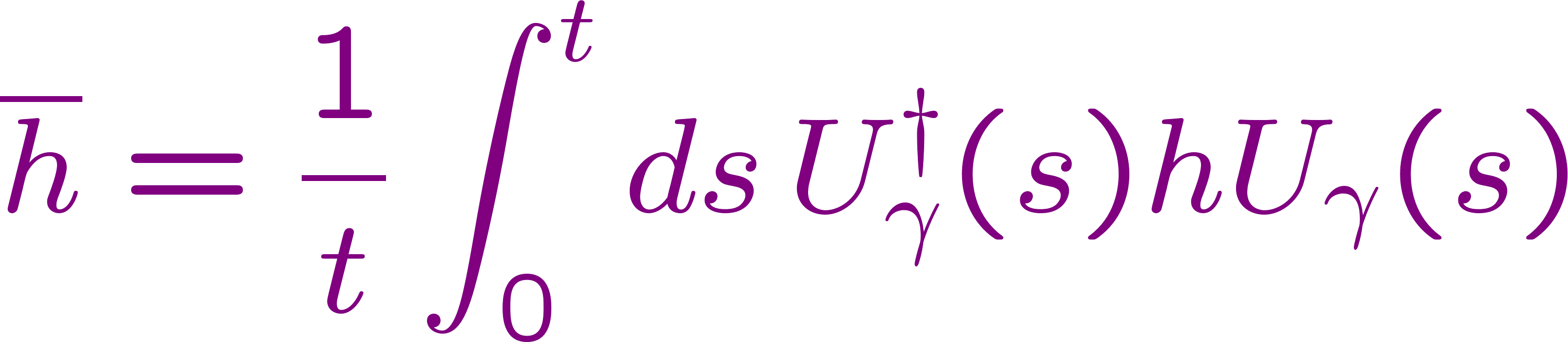 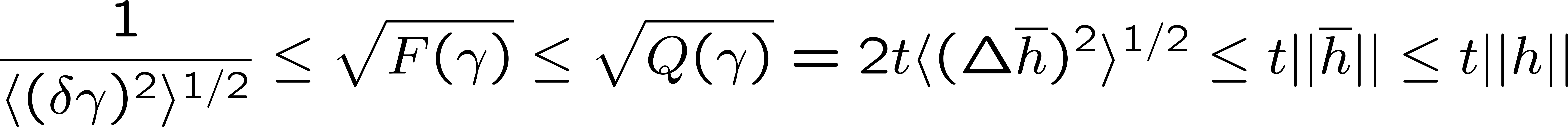 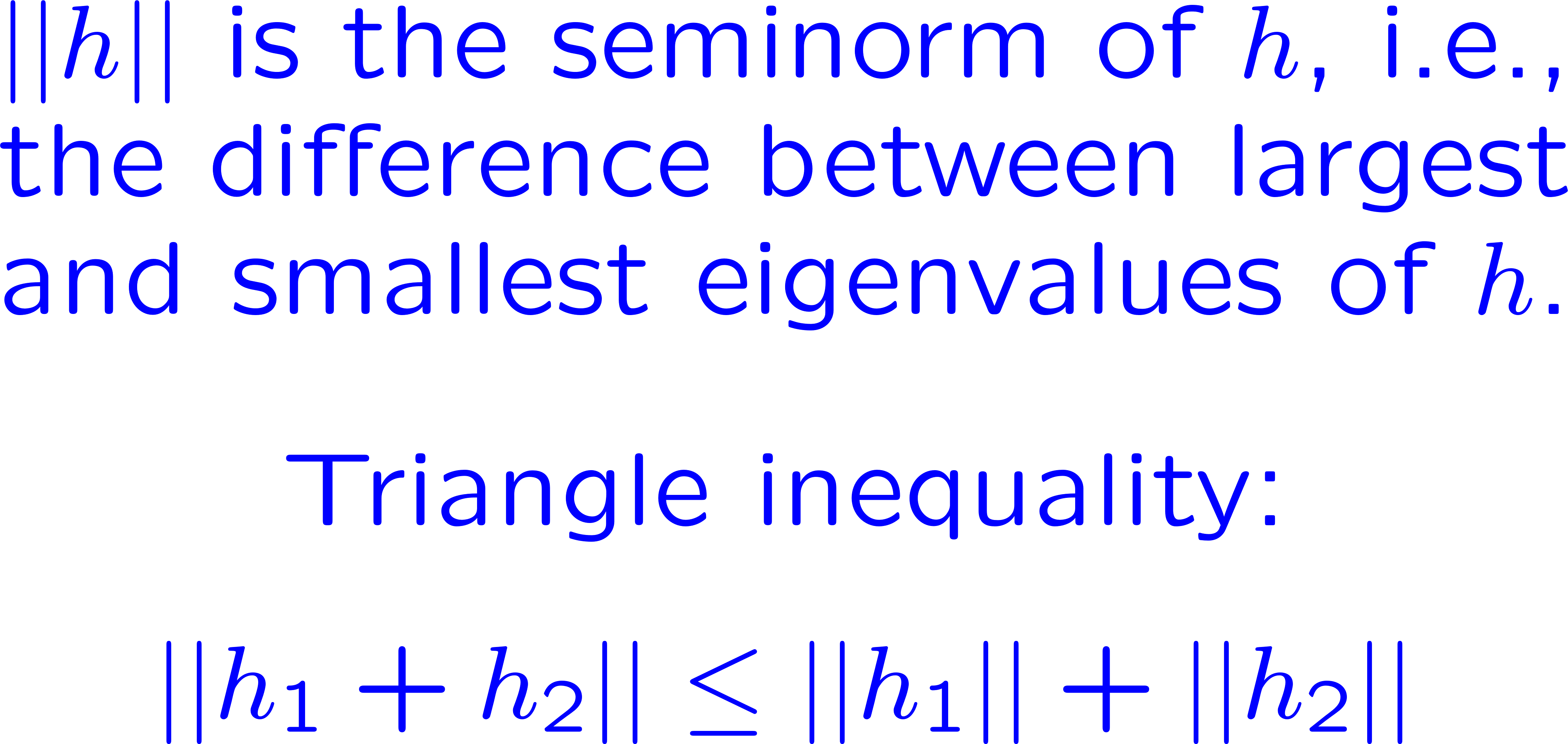 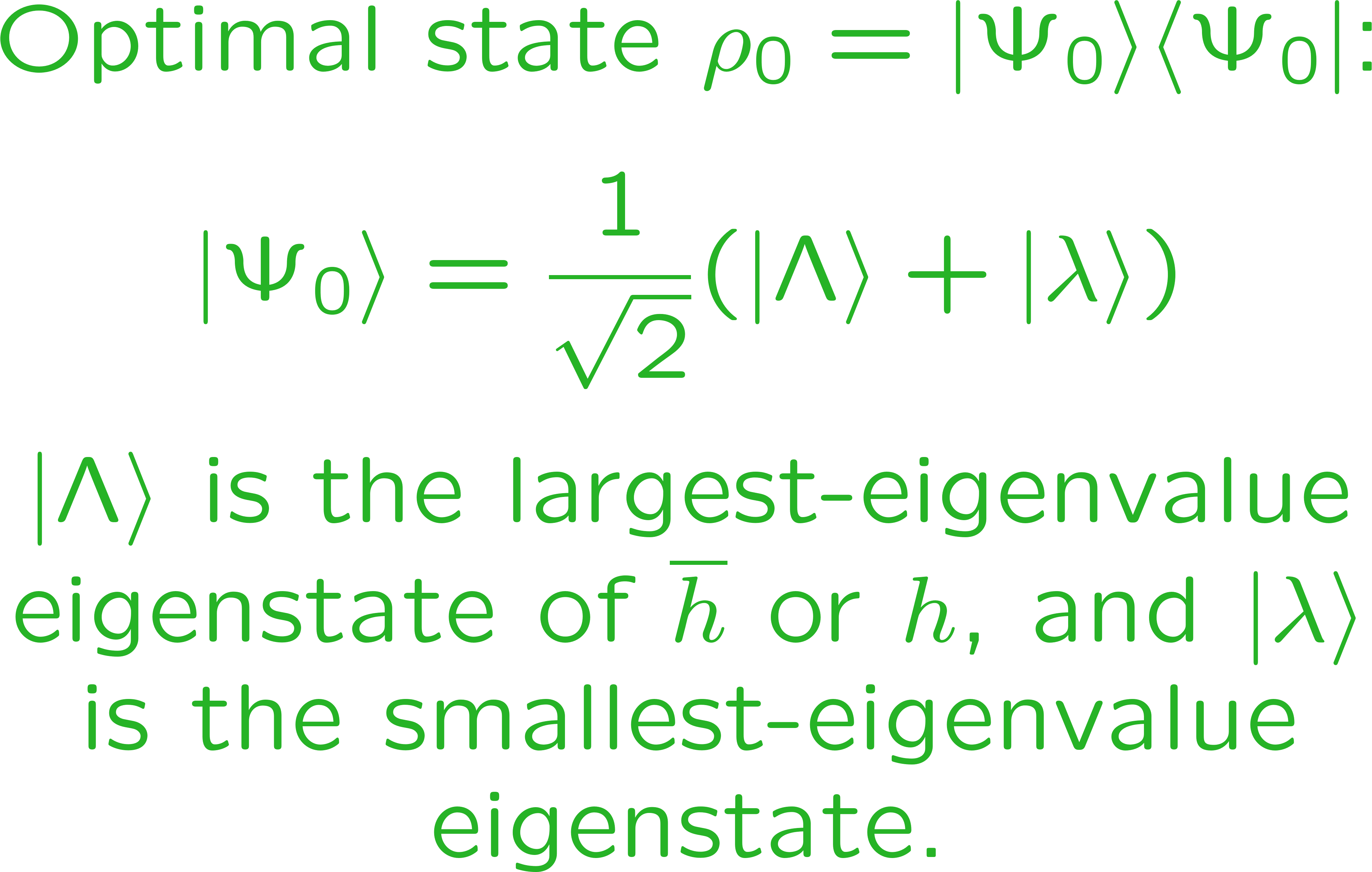 The bassackwardness of the QCRB.  The final detail
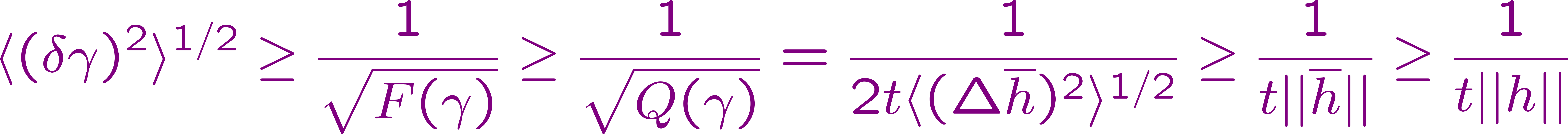 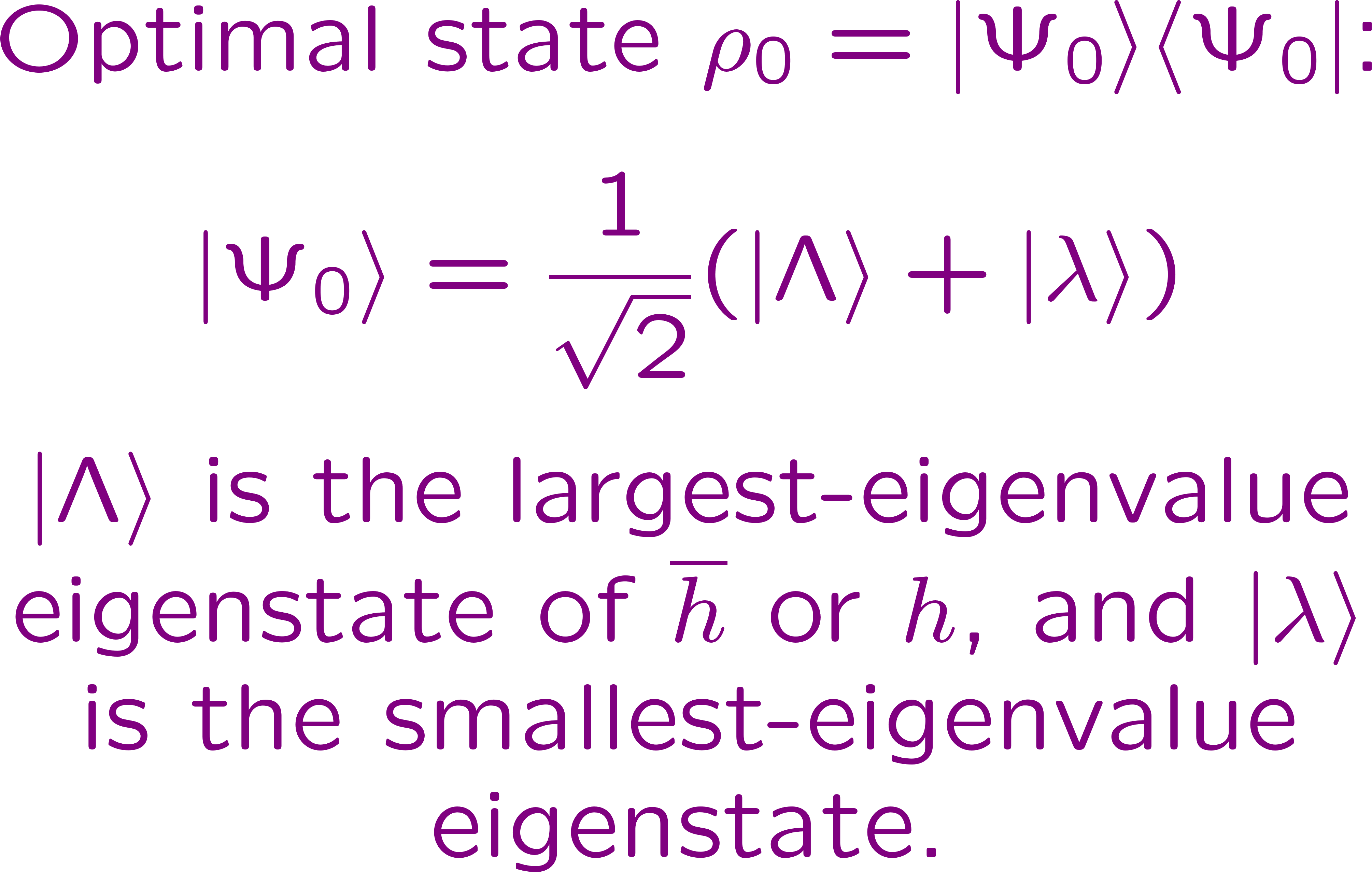 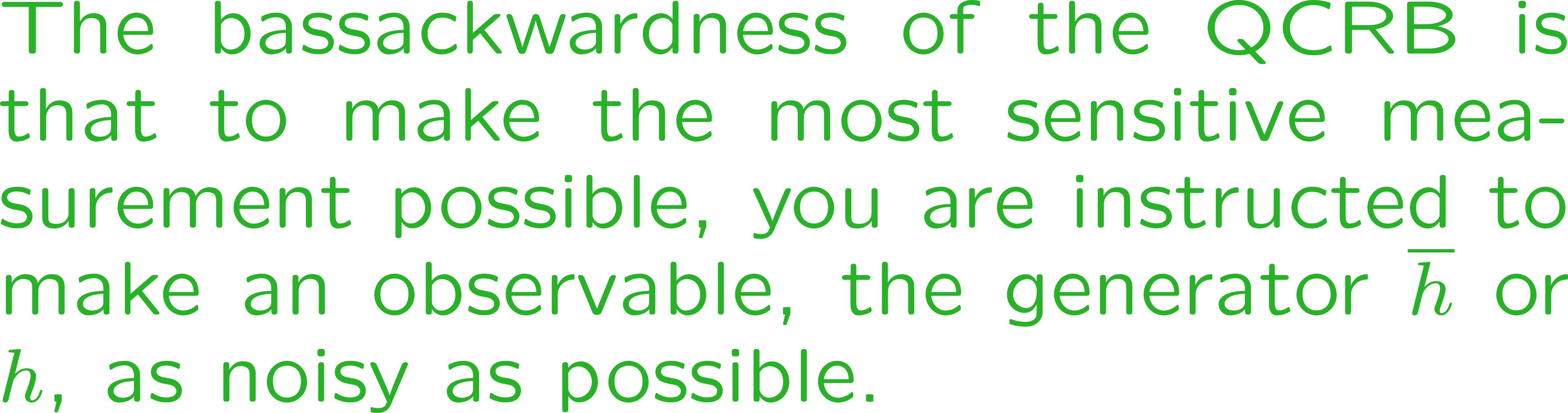 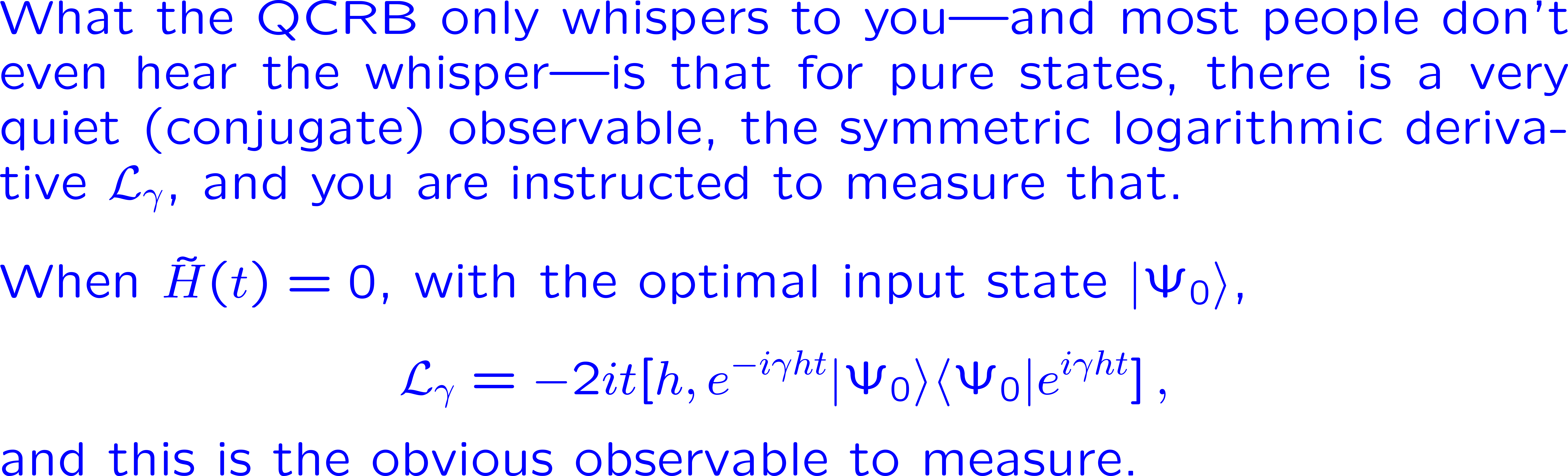 The bassackwardness of the QCRB.  The final detail
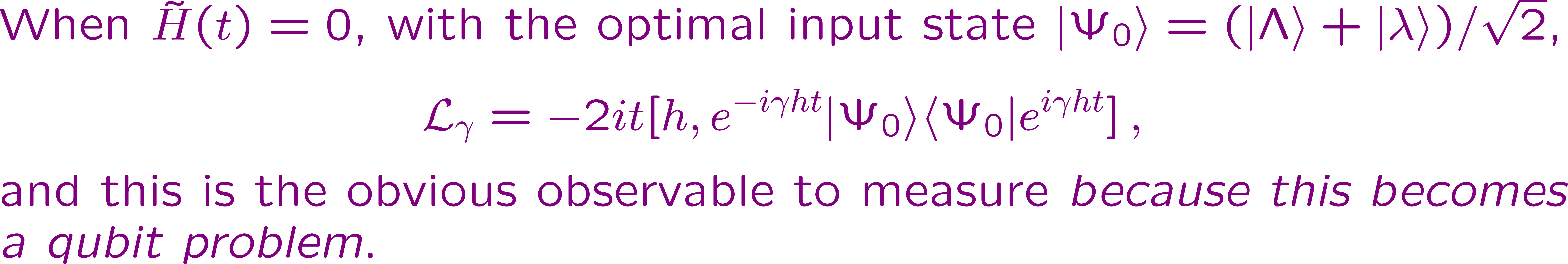 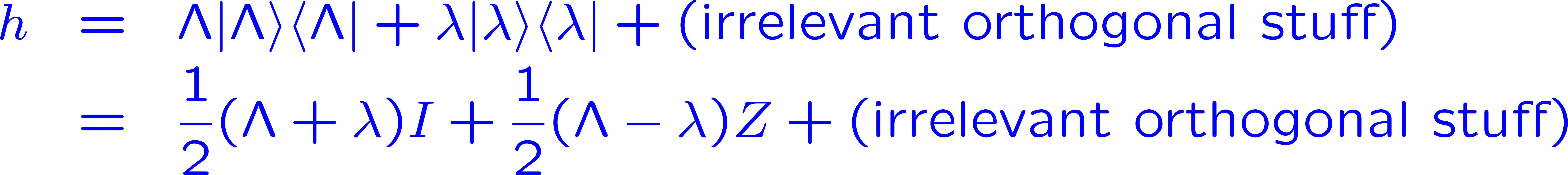 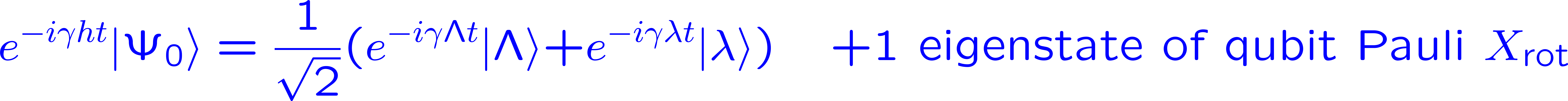 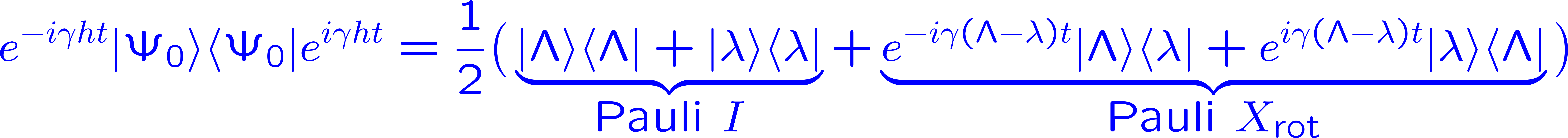 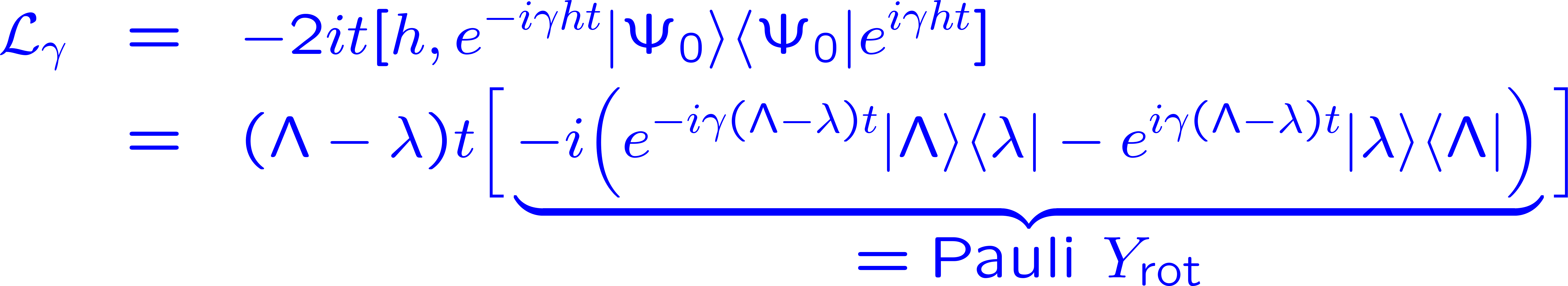 The End